TÍTULO:
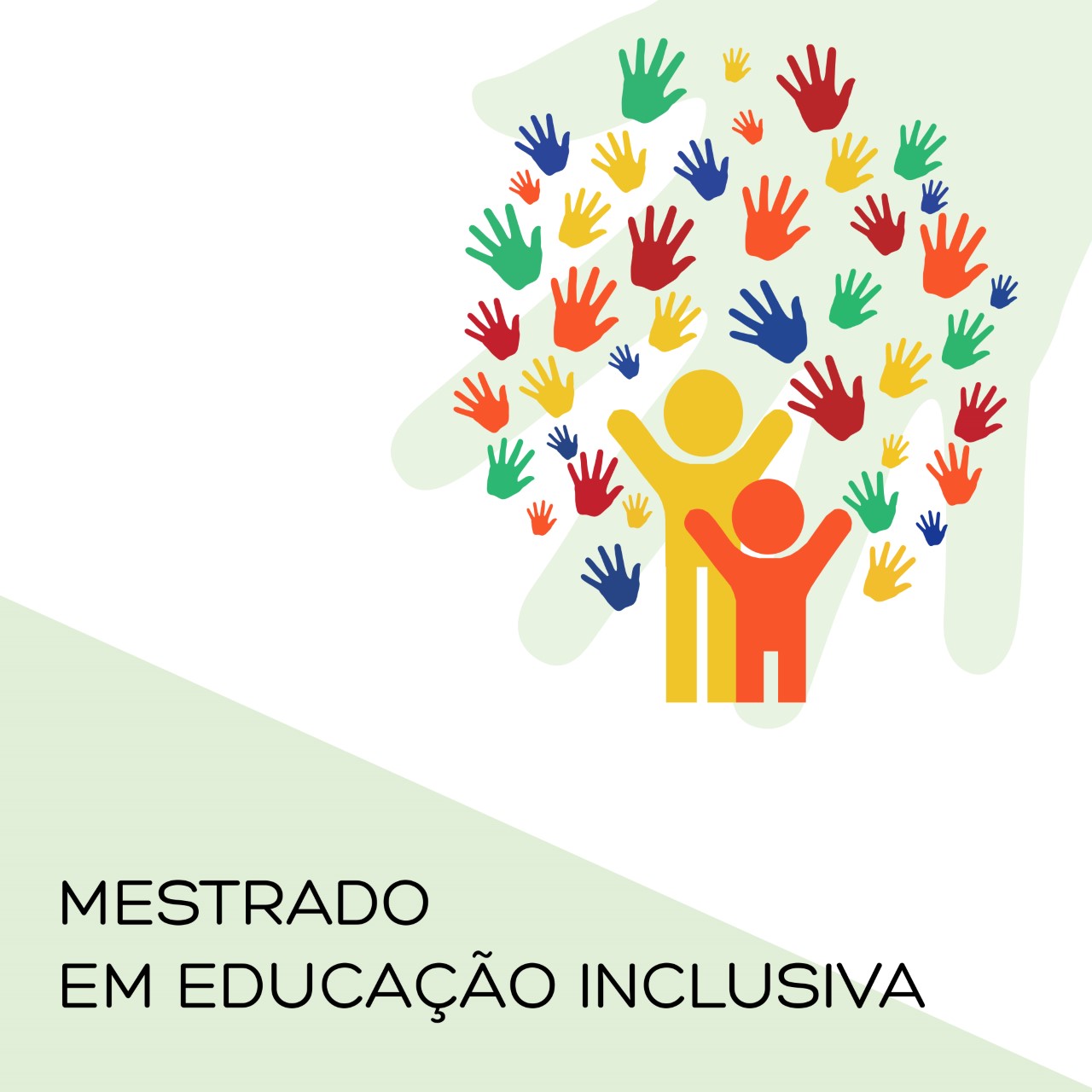 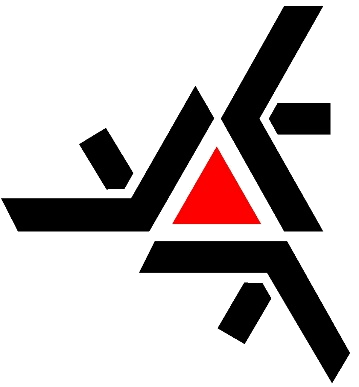 Mestranda: Nnnnn
Orientadora: Drª Ggggggg
Pesquisa aprovada pelo CEP com o número ............
SUMÁRIO
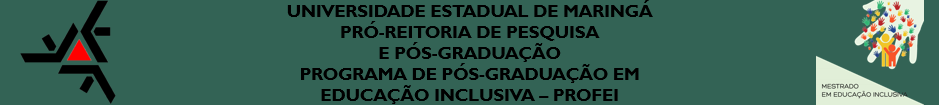 SEÇÕES QUE ESTARÁ ORGANIZADA SUA PESQUISA
1. INTRODUÇÃO

2. OOOOOO .....
2.1 – Oee.......

3. EEEEEEE.....

4. DDDDD......
4.1. Or.....
4.2. Un......
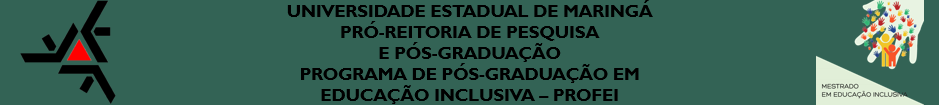 INTRODUÇÃO
PROBLEMA QUE SUSCITOU A PESQUISA E MOTIVAÇÕES
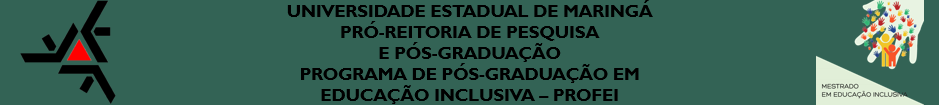 PROBLEMA DE PESQUISA
EM MEIO AO CENÁRIO DE INQUIETAÇÕES DELINEOU-SE A SEGUINTE QUESTÃO/PERGUNTA DE PESQUISA:
OBJETIVO GERAL
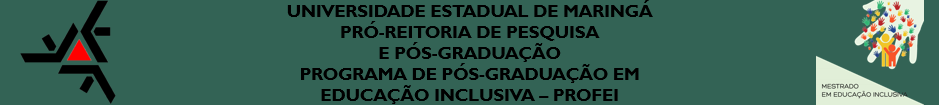 ESPECÍFICOS
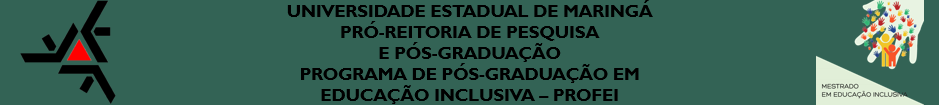 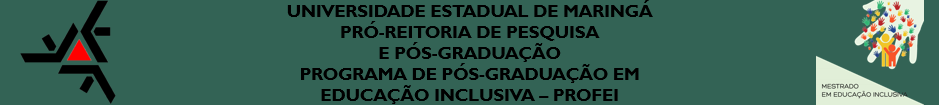 2. TÍTULO DA SEÇÃO
FUNDAMENTAÇÃO TEÓRICA
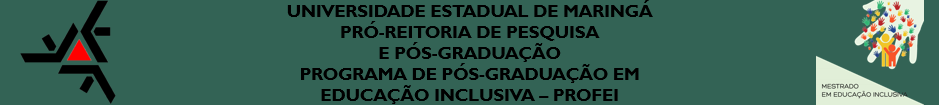 2.1 TÍTULO DA SUBSEÇÃO
FUNDAMENTAÇÃO TEÓRICA
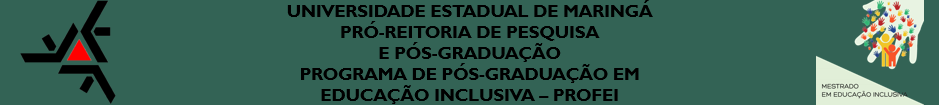 3. TÍTULO DA SEÇÃO
FUNDAMENTAÇÃO TEÓRICA
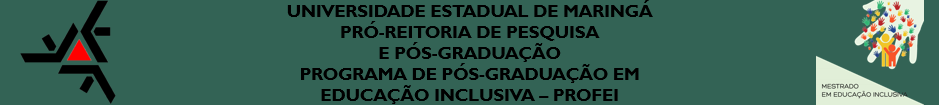 4. TÍTULO DA SEÇÃO
FUNDAMENTAÇÃO TEÓRICA
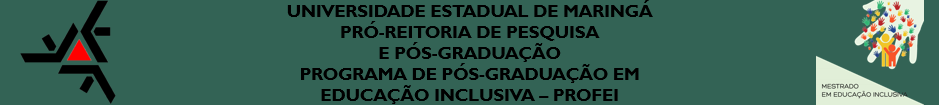 4.1 TÍTULO DA SUBSEÇÃO
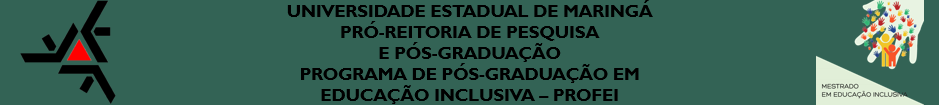 PERCURSO METODOLÓGICO
FUNDAMENTAÇÃO TEÓRICA
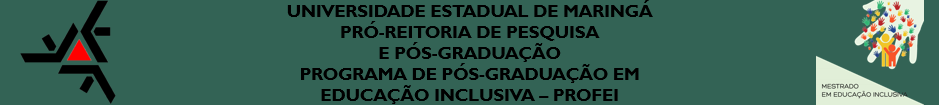 PRODUTO EDUCACIONAL
Em elaboração
FUNDAMENTAÇÃO TEÓRICA
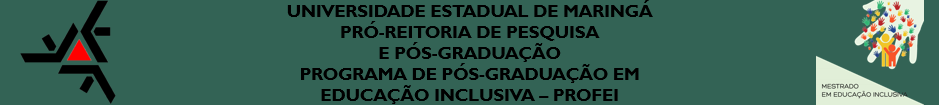 REFERÊNCIAS
FUNDAMENTAÇÃO TEÓRICA